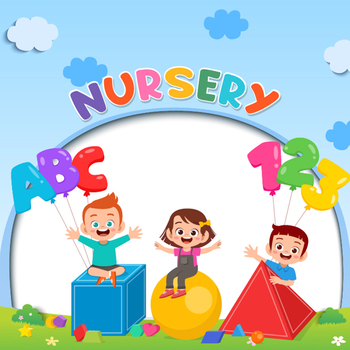 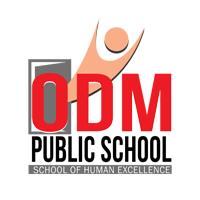 CLASS : NURSERY
DATE :     15.09.2021
SUBJECT : ENGLISH
TOPIC-    :ALPHABETS
SUBTOPIC:REVISION-3 IN NOTE BK
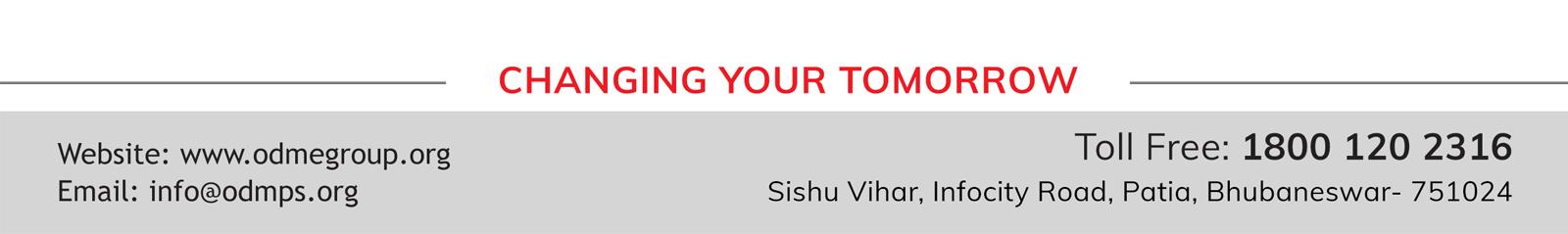 READING
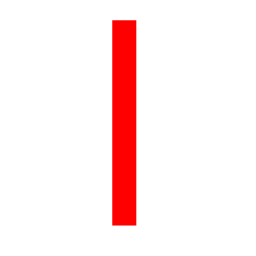 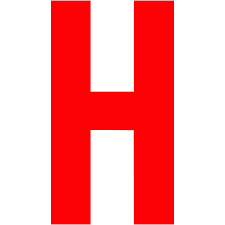 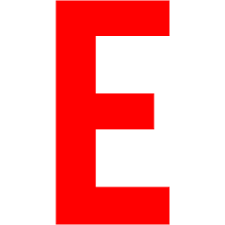 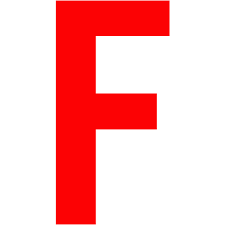 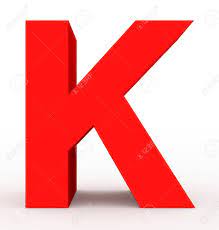 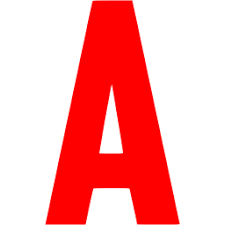 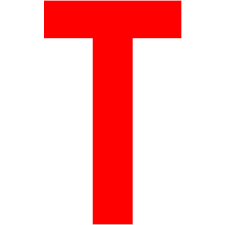 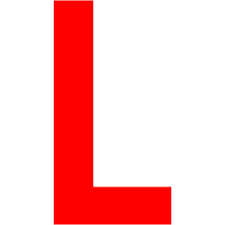 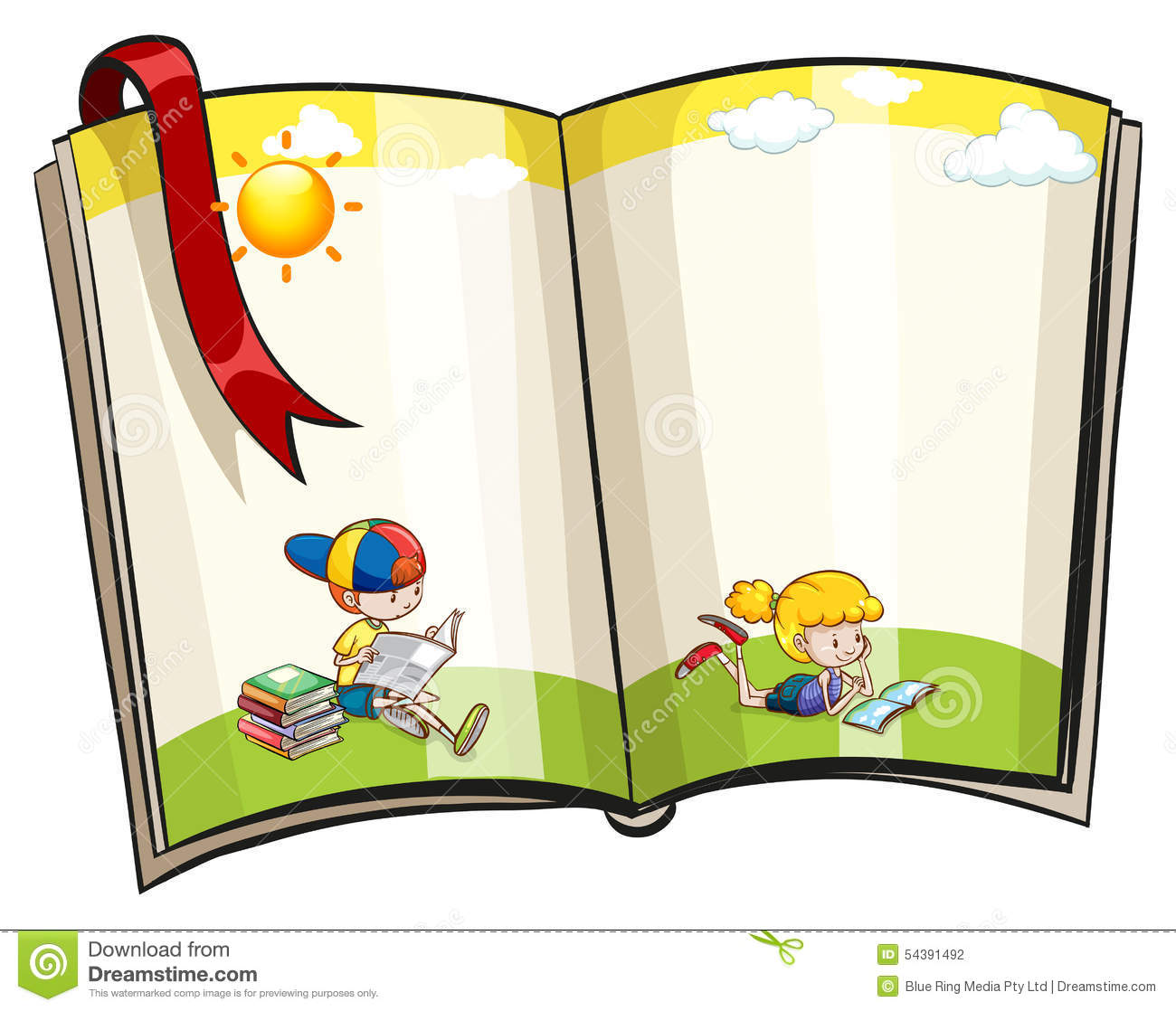 Note book work
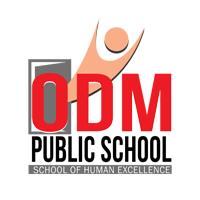 [Speaker Notes: Note book work]
Revision-3
1. Write the initial letter of the given picture
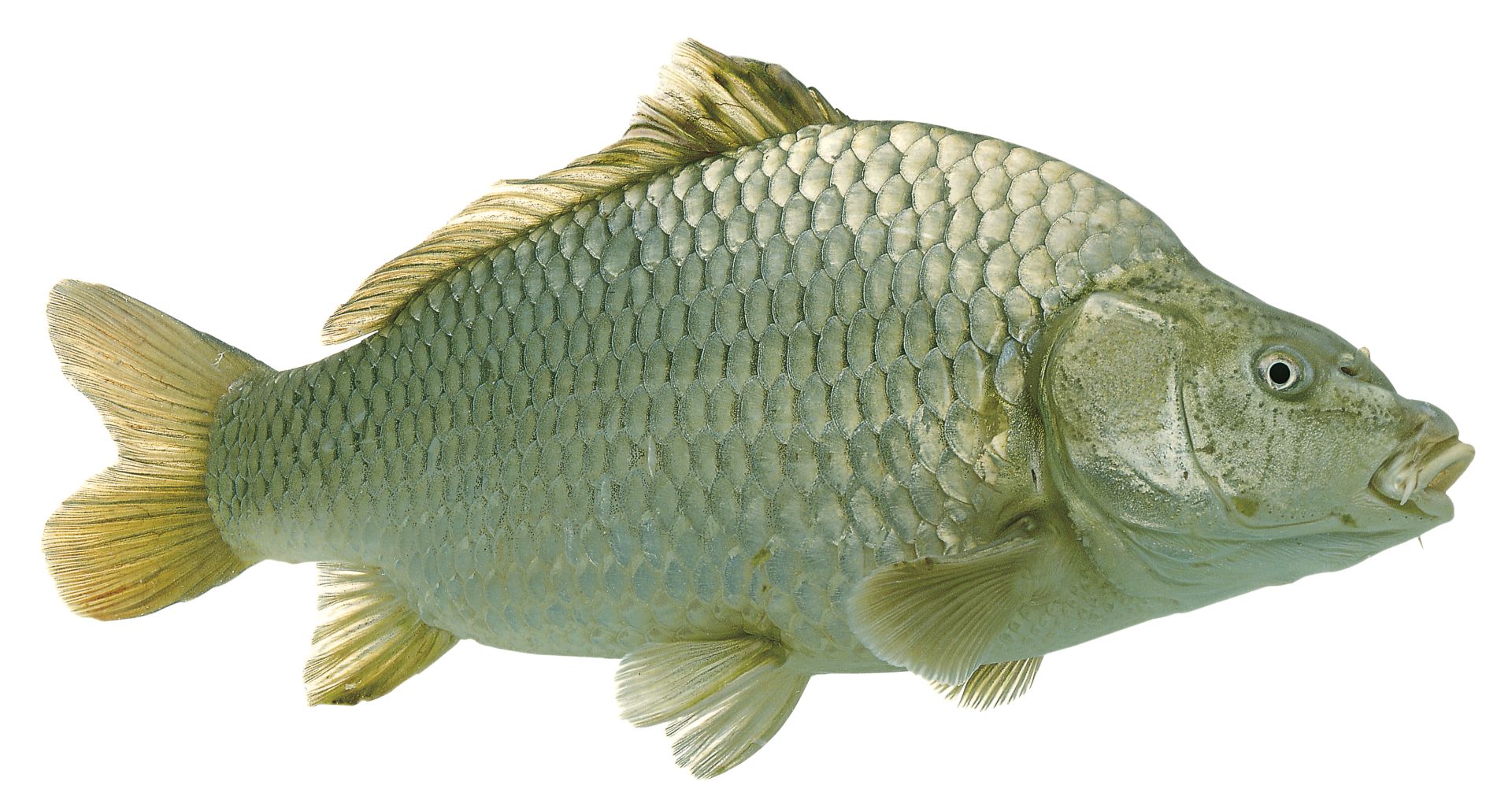 F
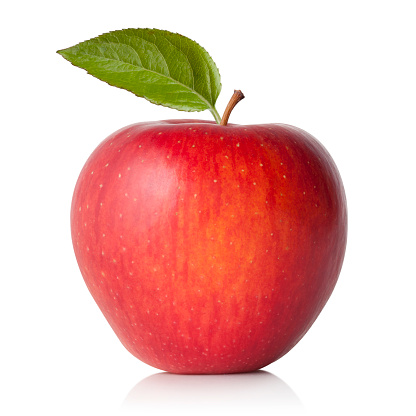 A
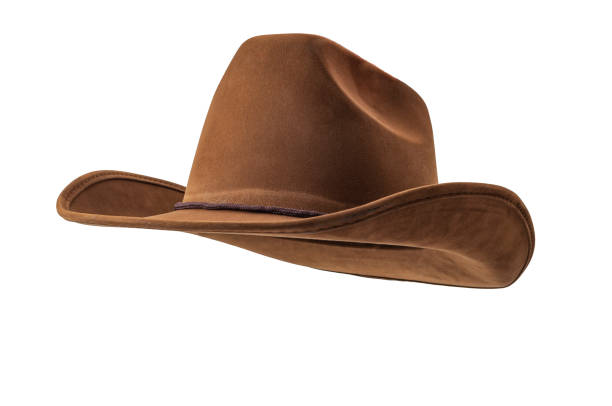 H
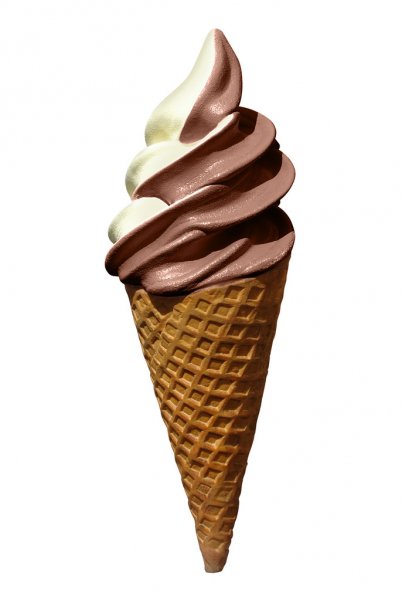 I
[Speaker Notes: I]
Say and write
HW
15/09/21
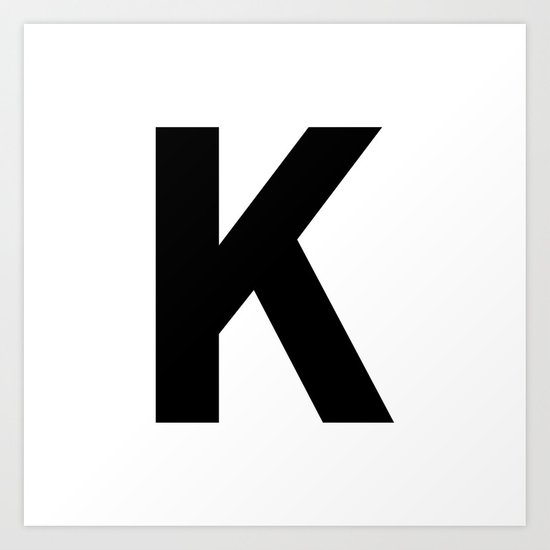 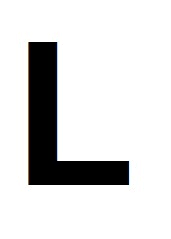 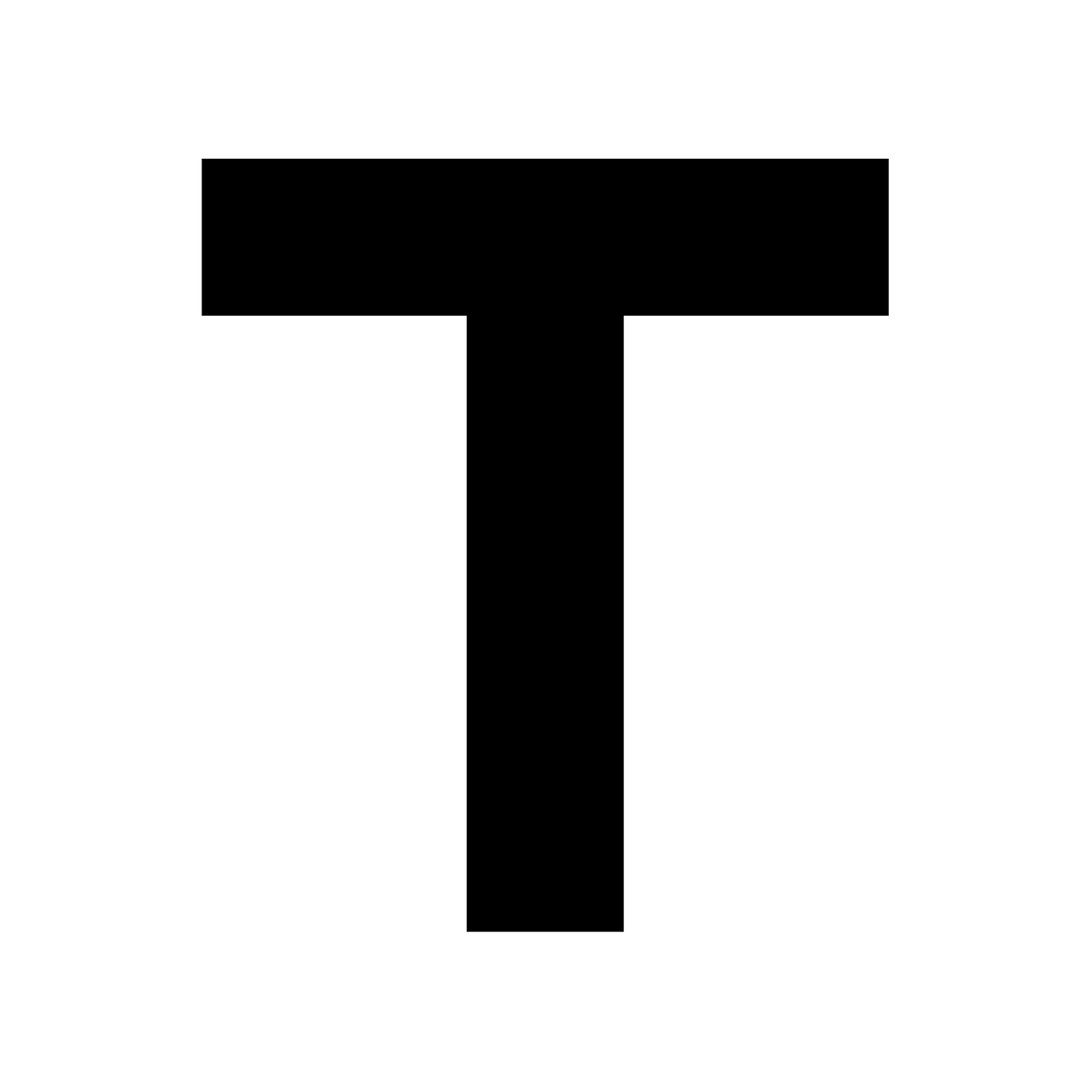 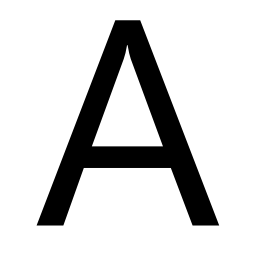 [Speaker Notes: 14/09/21]
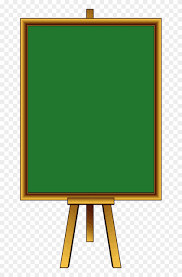 15/09/21
ASSIGNMENT
PRACTICE THE REVISION WORK
1.
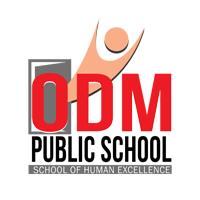 THANKING YOU
ODM EDUCATIONAL GROUP
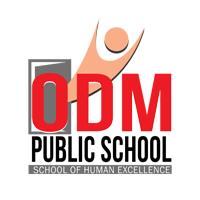